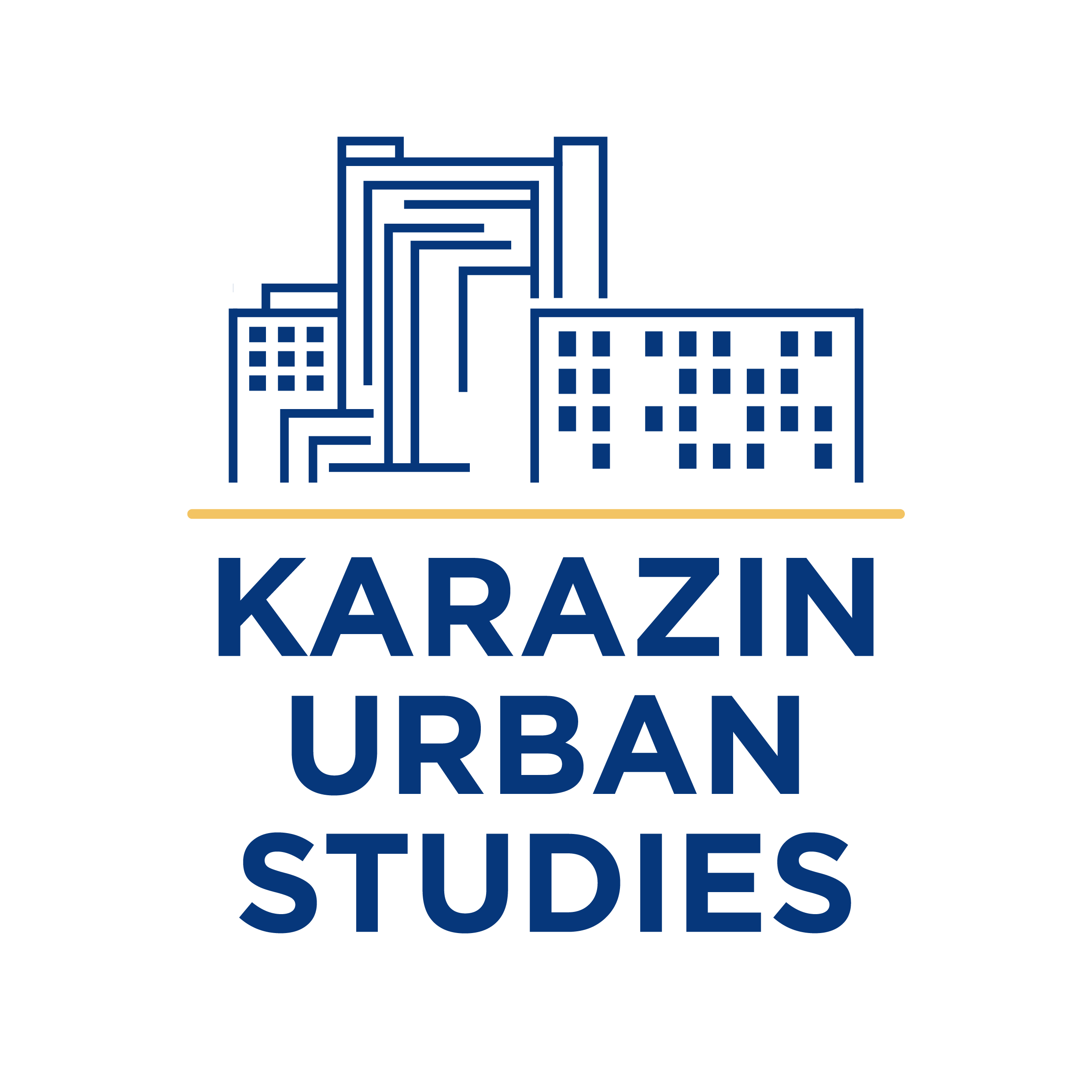 «Урбаністичні студії»
Освітньо-професійна програма філософського факультету 
Харківського національного університету імені В. Н. Каразіна
Урбаніст: професія майбутнього
Новий напрям. Нові можливості працевлаштування
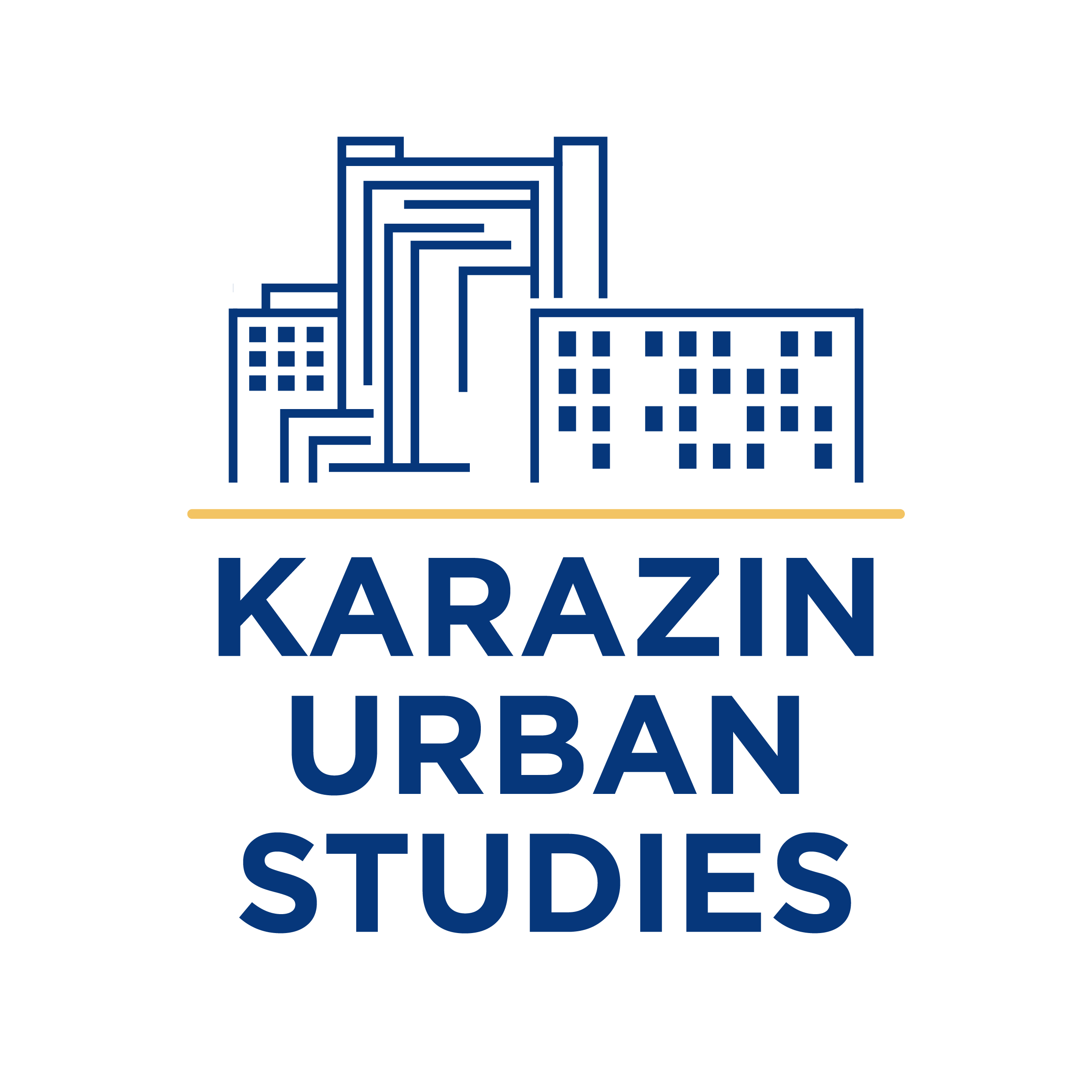 2
Виробнича практика під час навчання
Отримай не тільки теорію, але й практичні навички
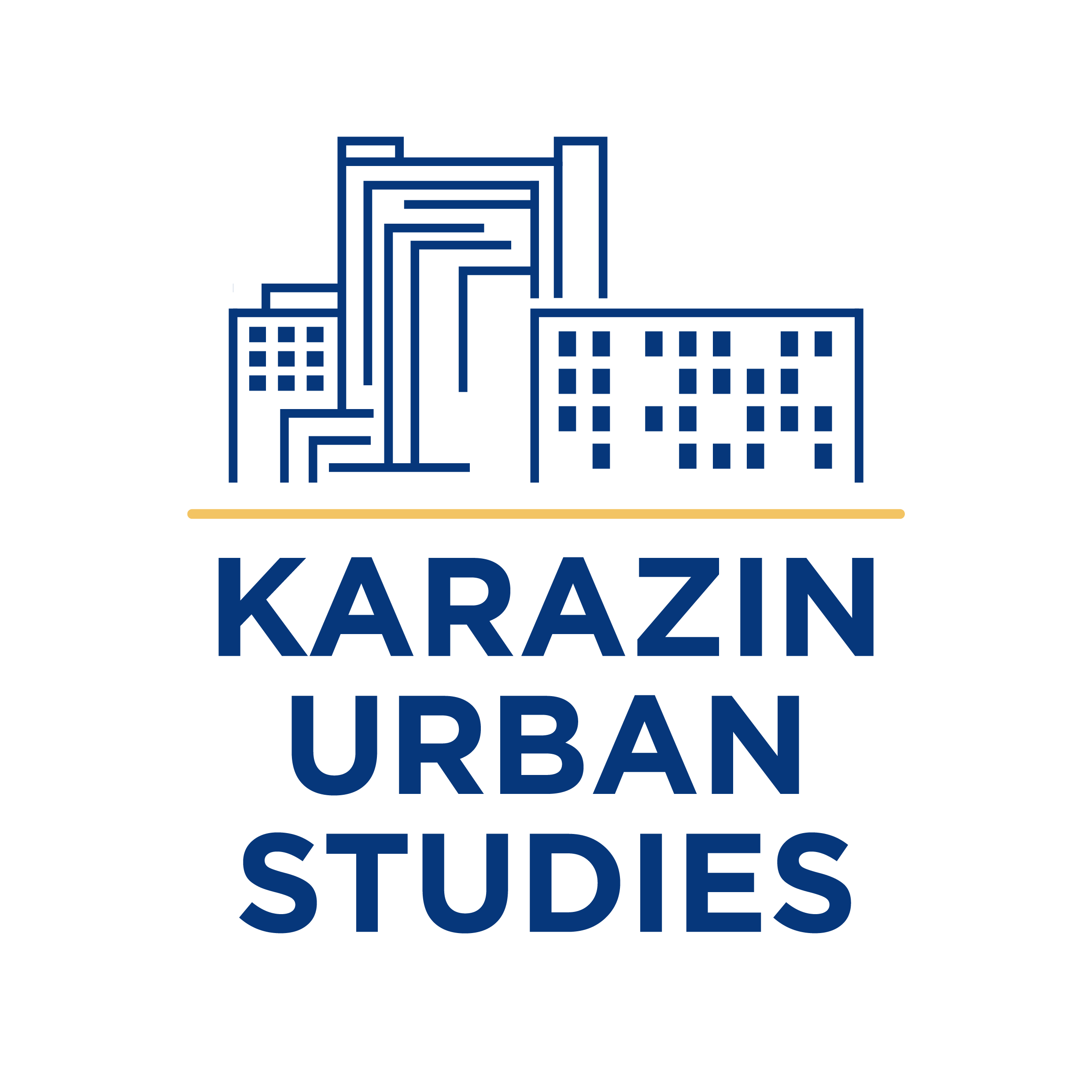 3
Фокус програми
забезпечити вивчення міста як соціокультурного організму, зробити акцент на підготовці фахівців, спроможних досліджувати та організовувати проживання людини у містах різних типів.
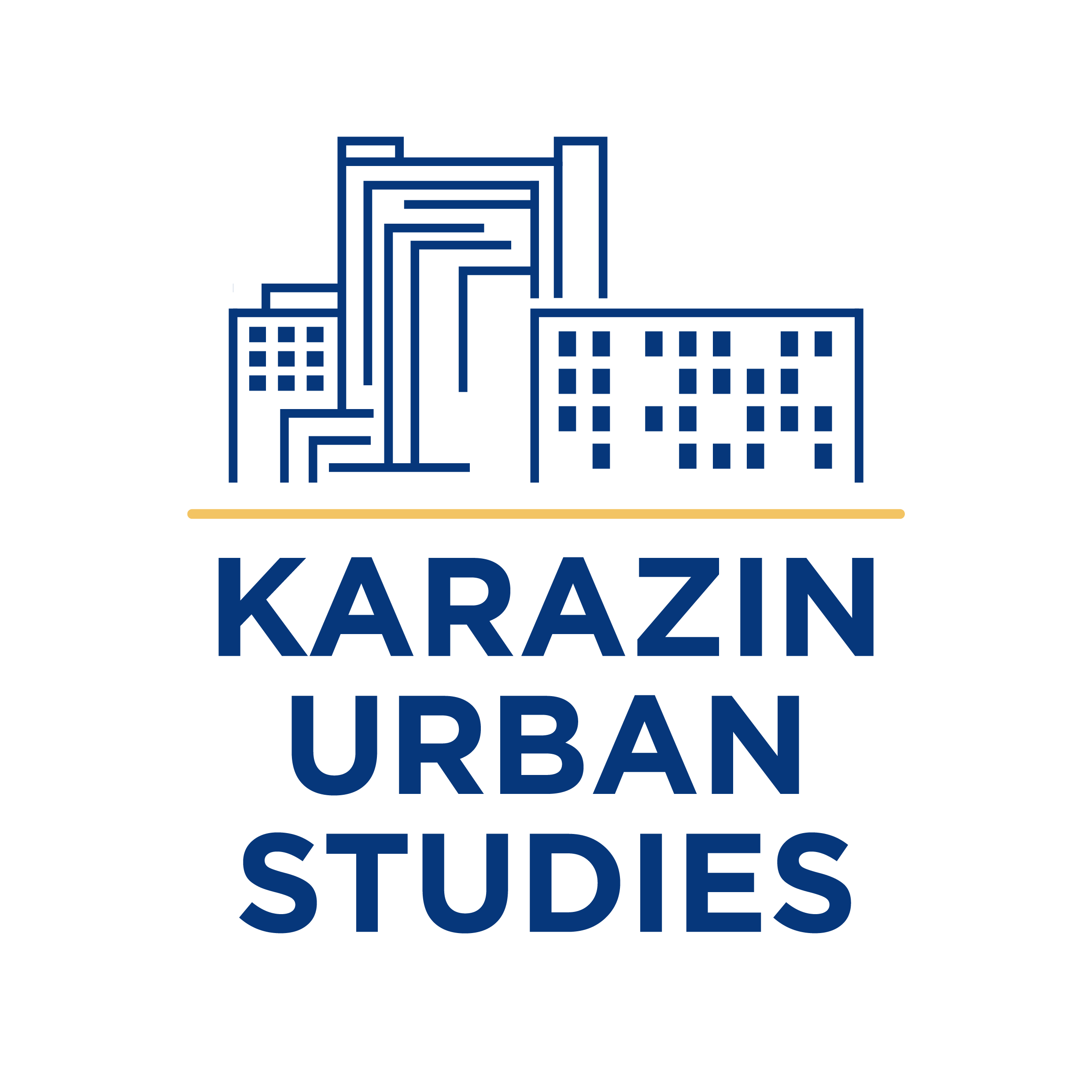 4
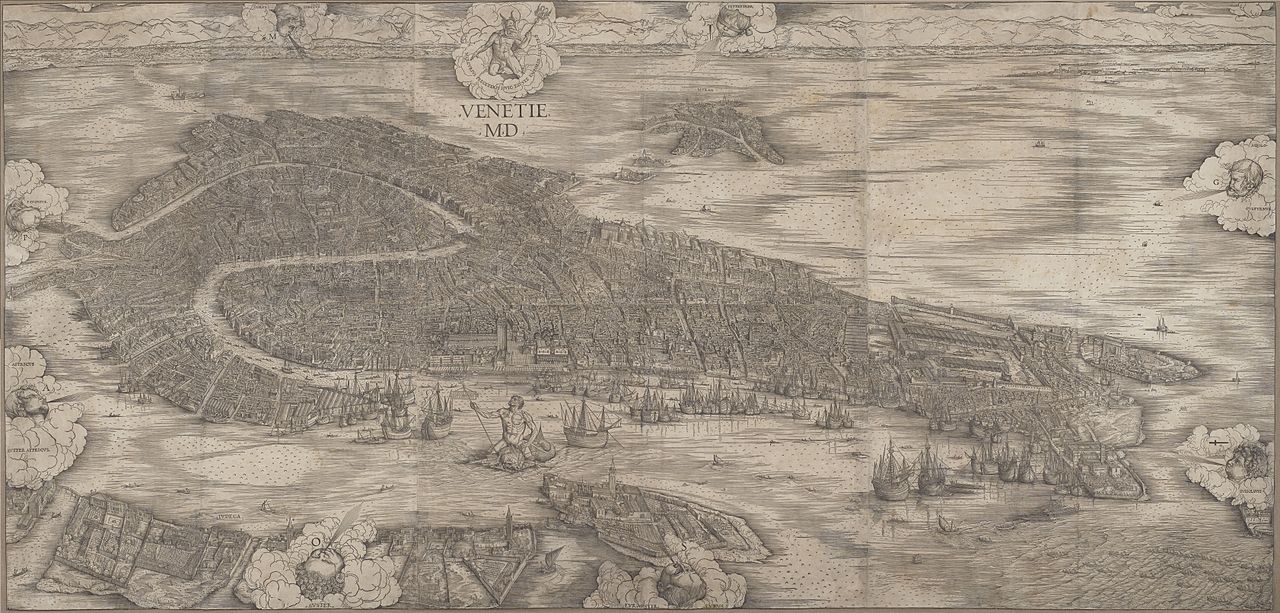 Широкий вибір спеціальних дисциплін:ВСЕ про місто
Широкий вибір спеціальних дисциплін:ВСЕ про місто
Найсучасніші напрями урбаністики
Найсучасніші напрями урбаністики
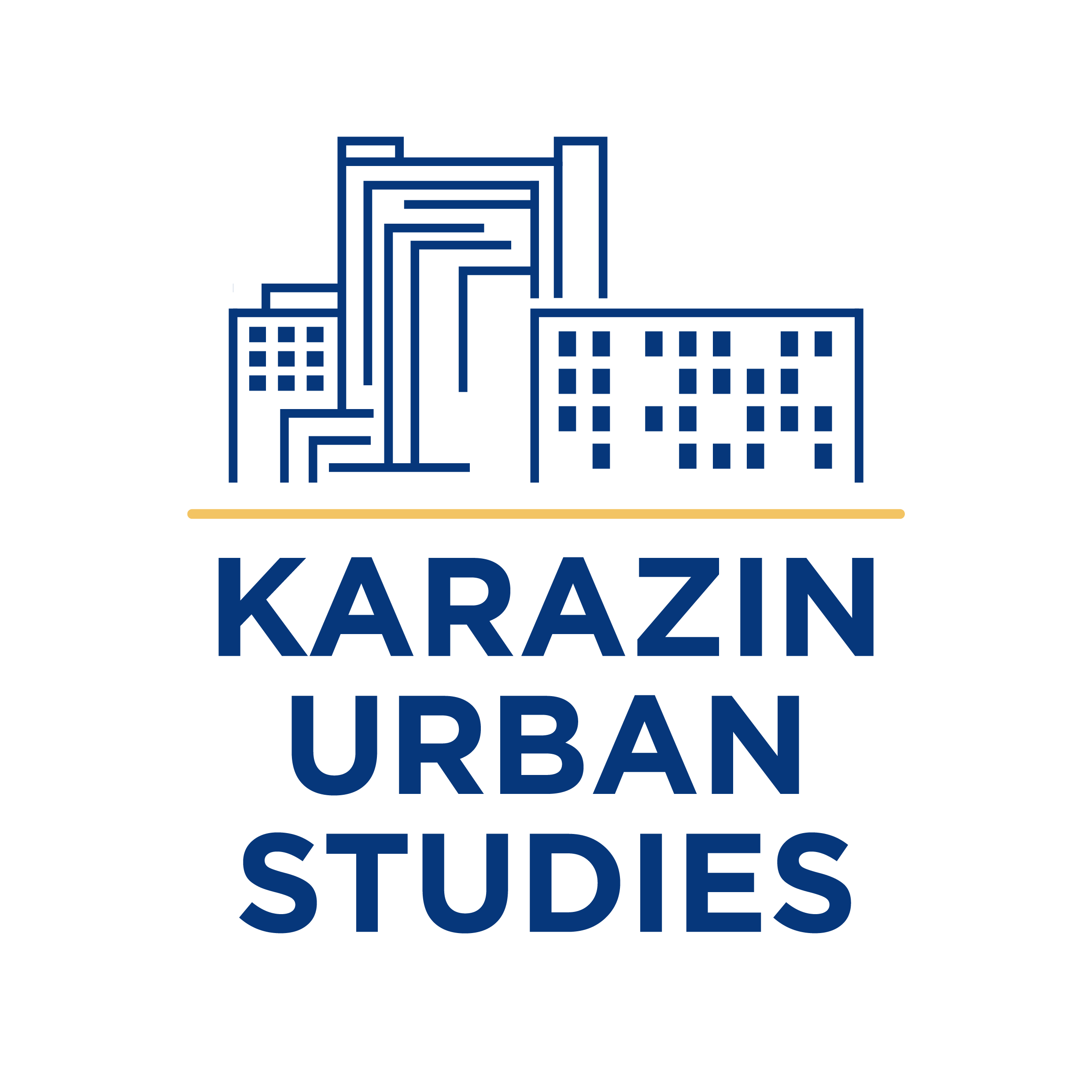 5
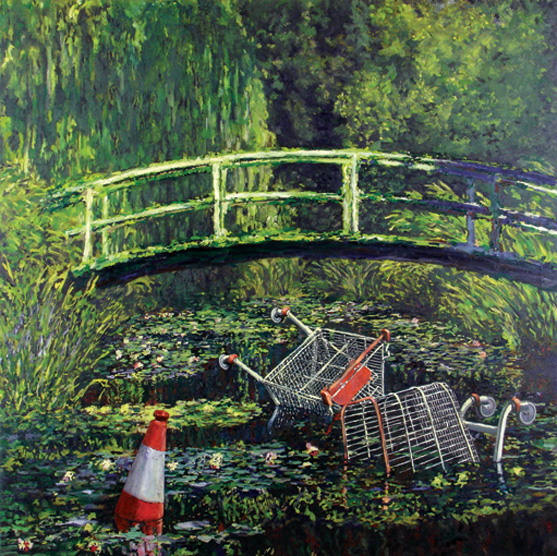 База: культурологія
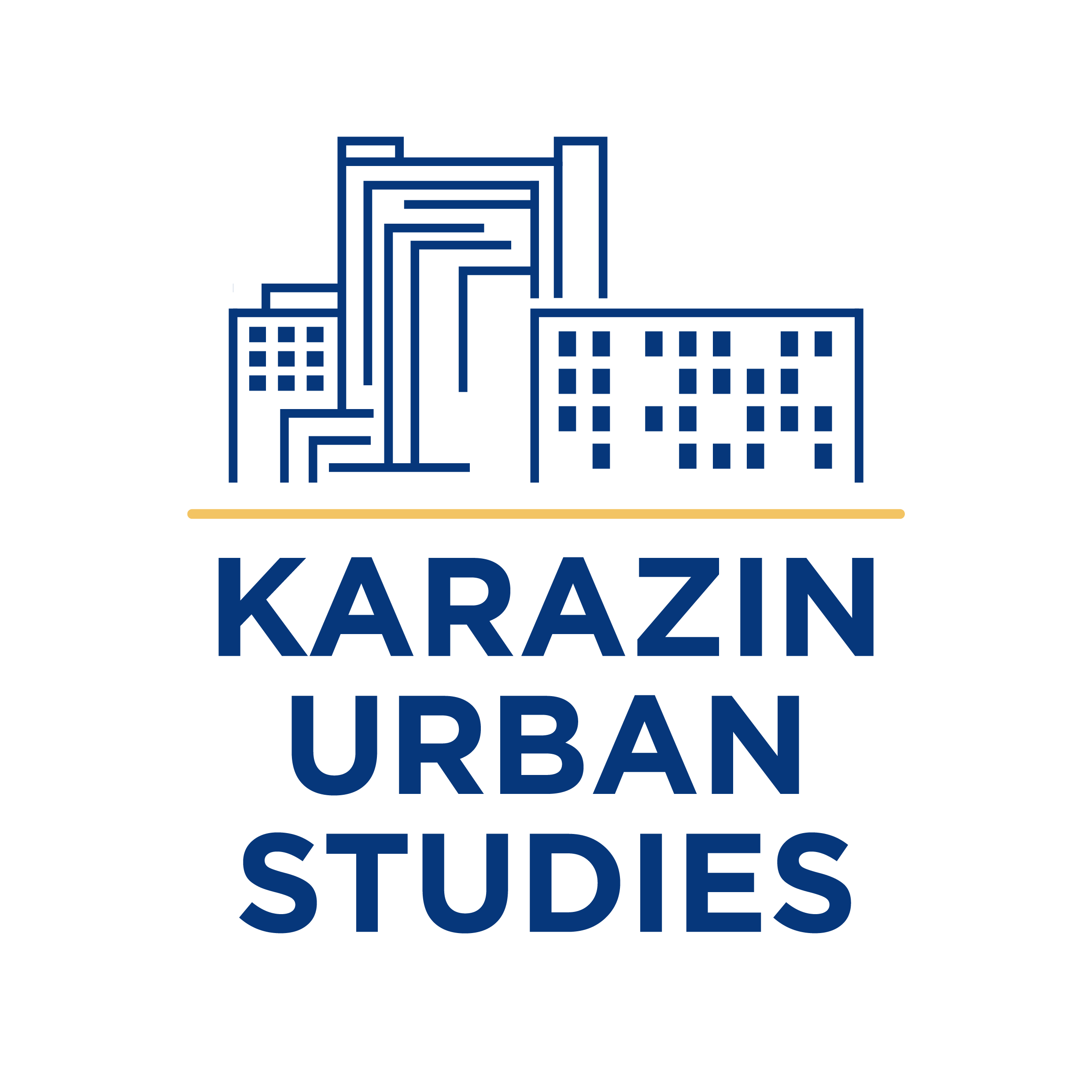 6
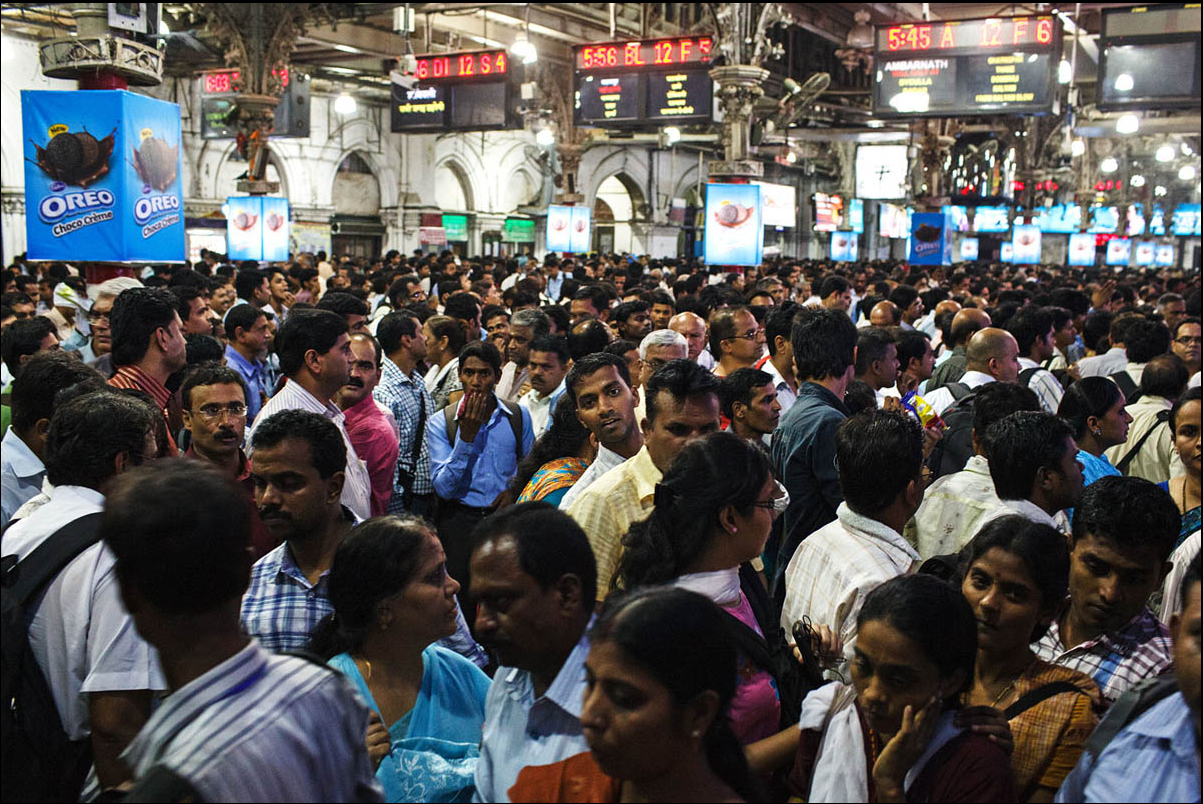 Дисципліни загальної теоретичної підготовки
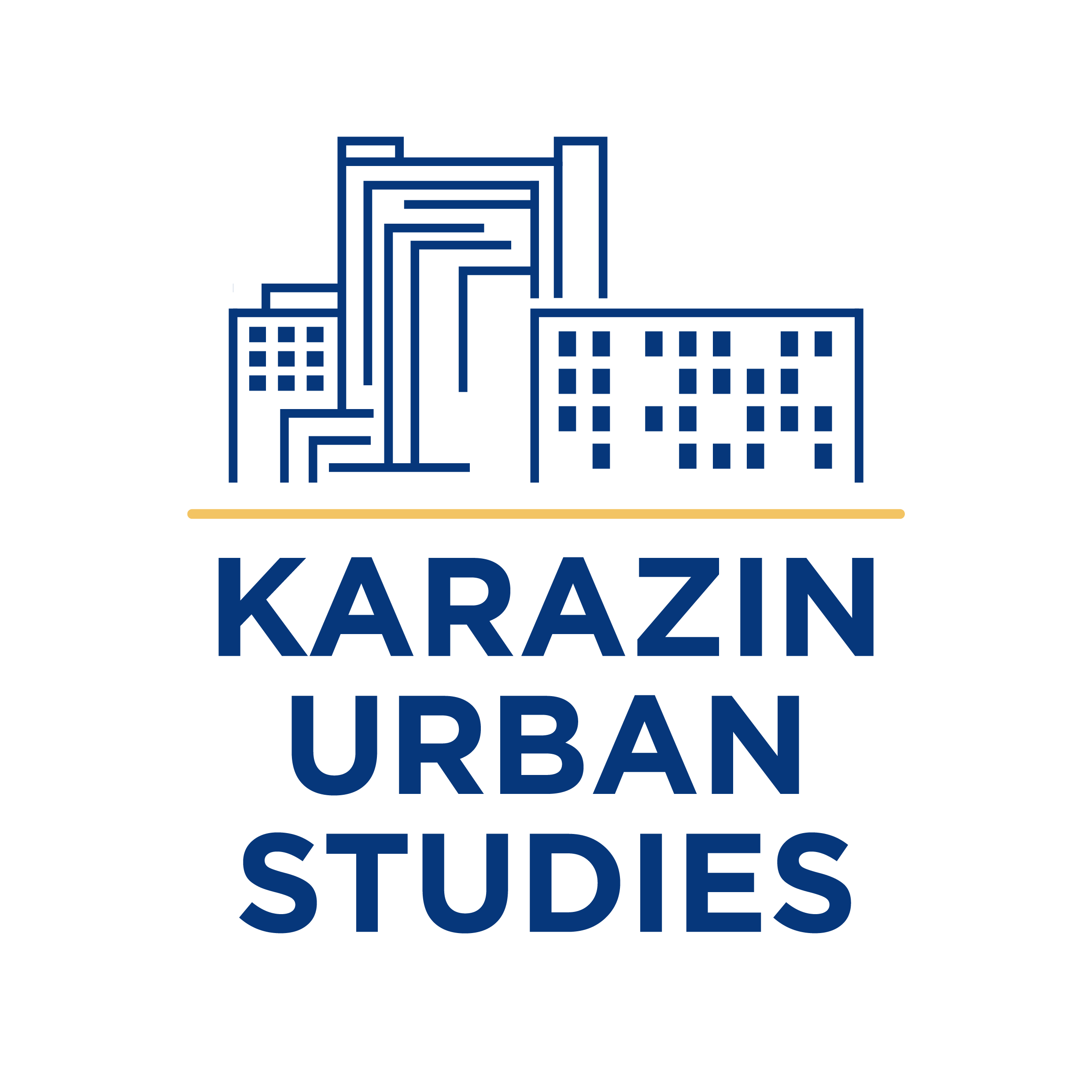 7
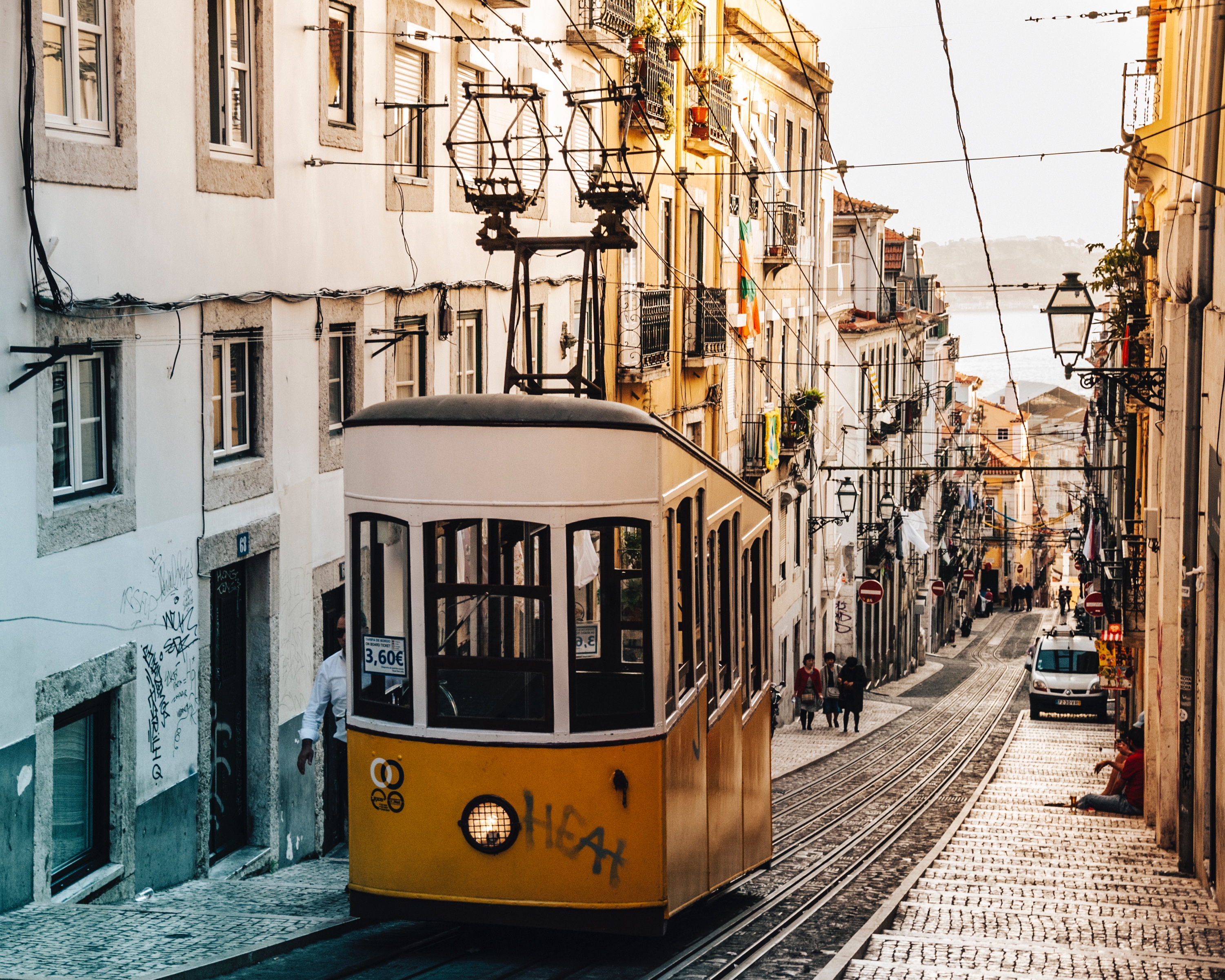 На кафедрі працюють три доктори історичних та педагогічних наук; 18 кандидатів історичних, філологічних та філософських наук.
Викладачі кафедри беруть участь у міжнародних дослідницьких проектах з урбаністики (Берлін, Едмонтон, Познань)
Випускова кафедра: українознавства
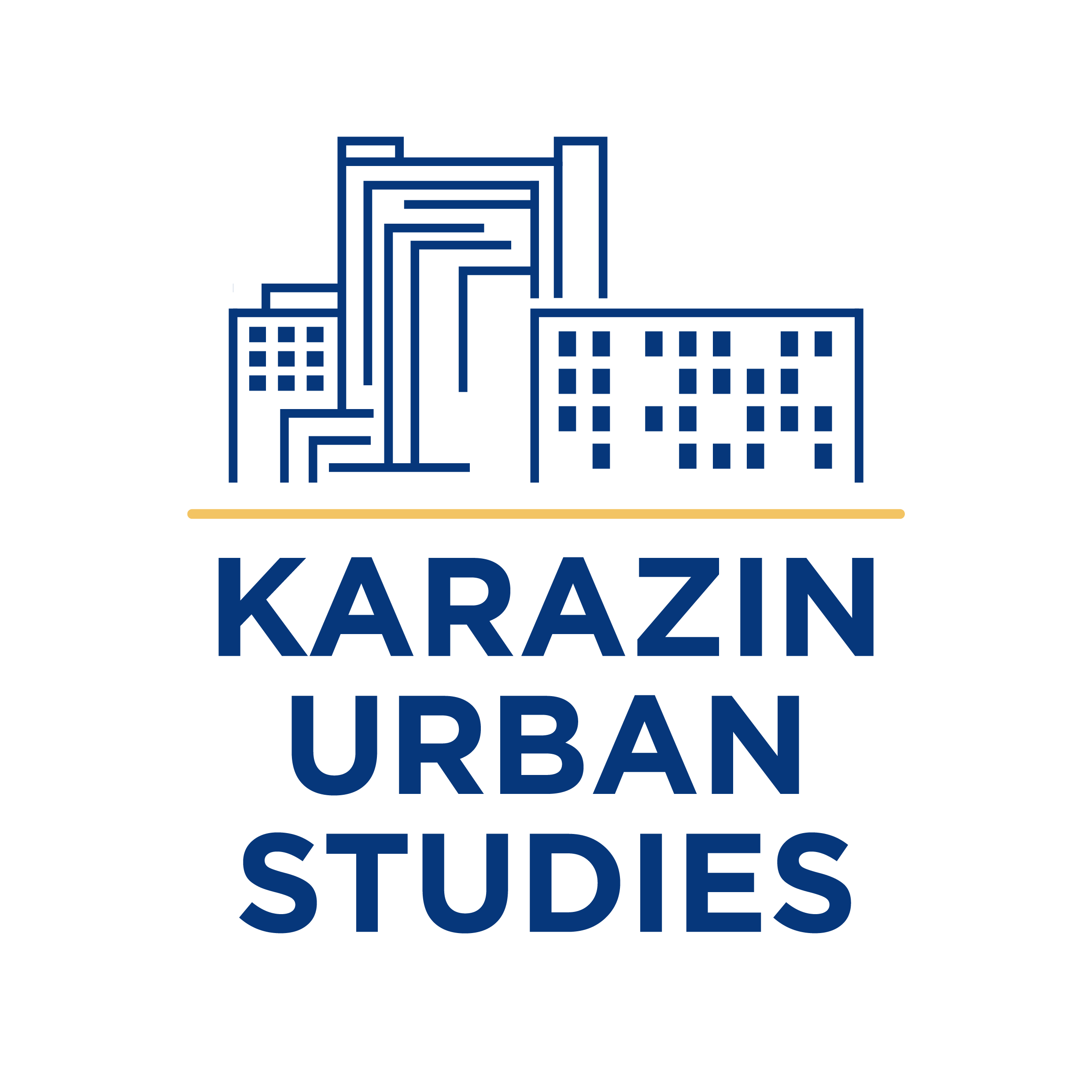 8
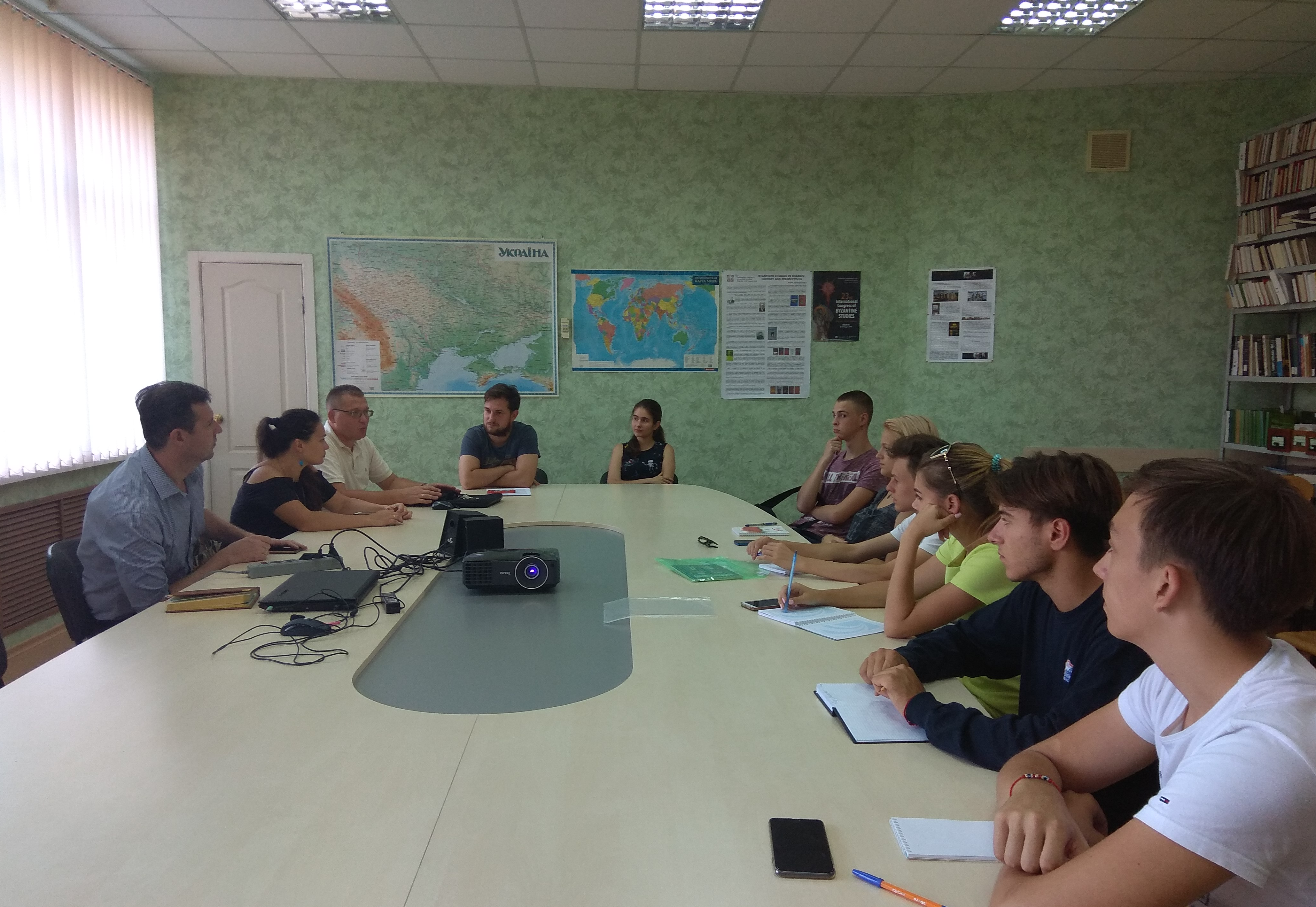 Умови вступу: ЗНО /НМТ та диплом про повну загальну середню освіту
Докладніше на сайті: http://philosophy.karazin.ua/ua/abiturient/abiturient1.html/
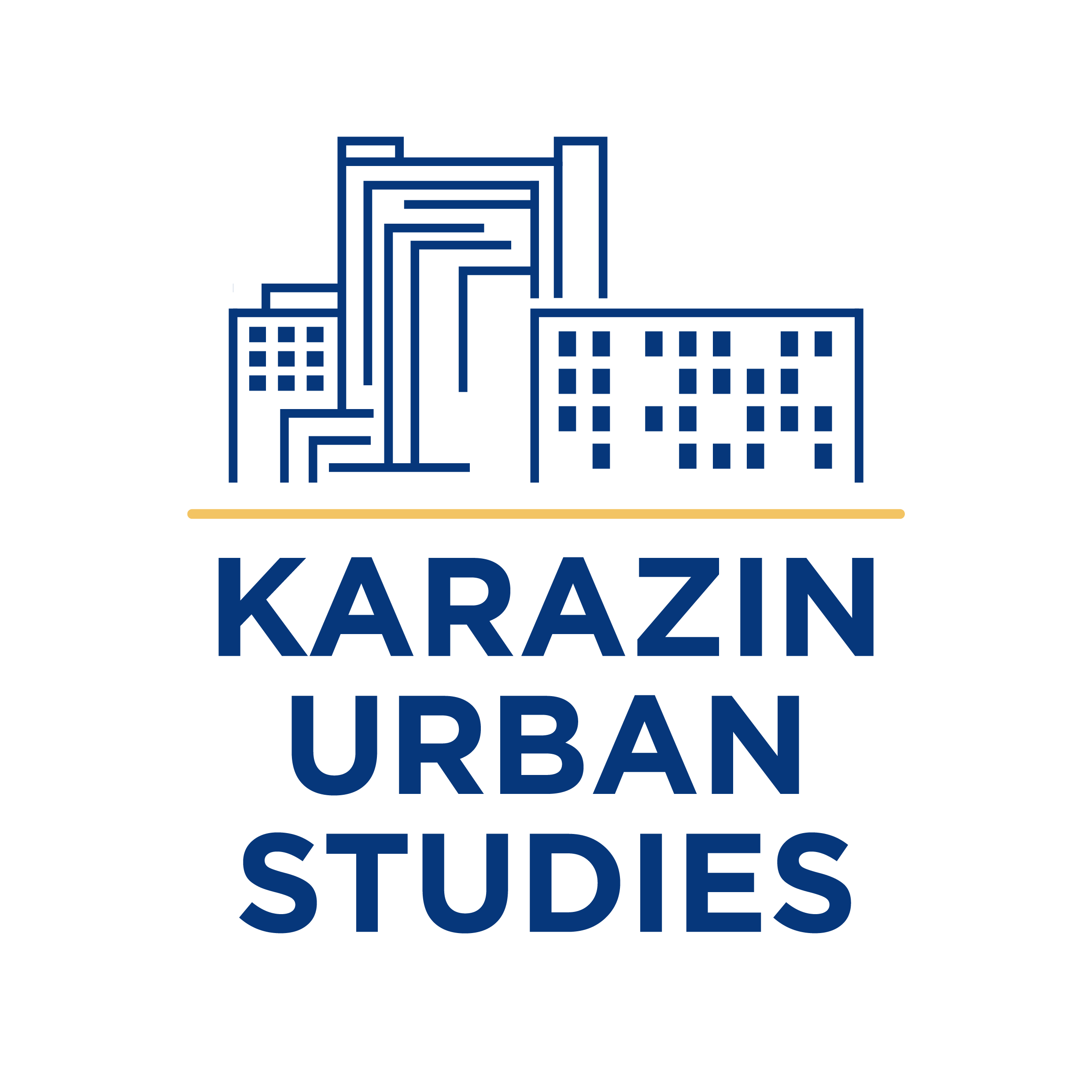 9
Опис програми
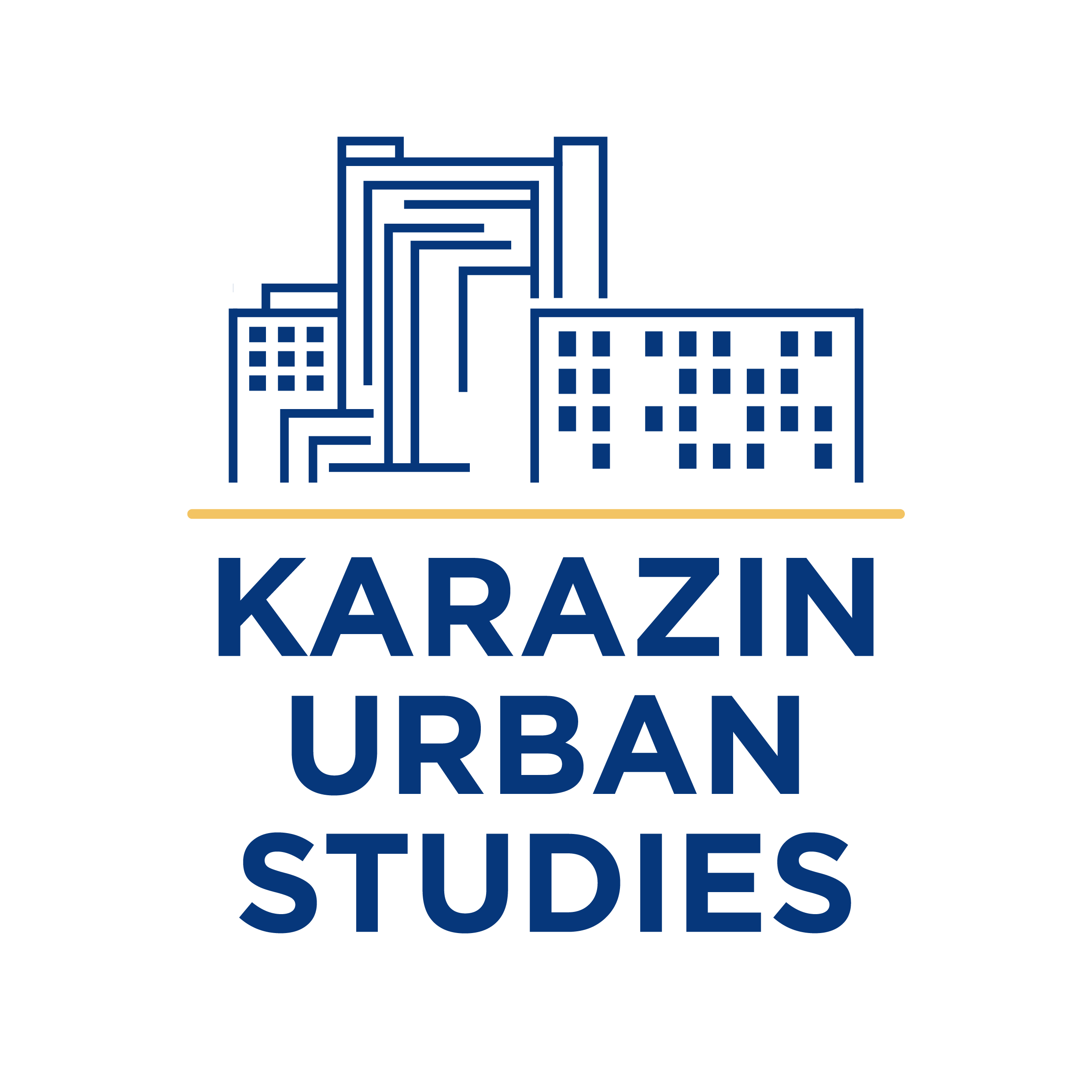 10
Міста чекають на своїх фахівців-урбаністів!
Здобувай освіту спеціаліста з урбаністики
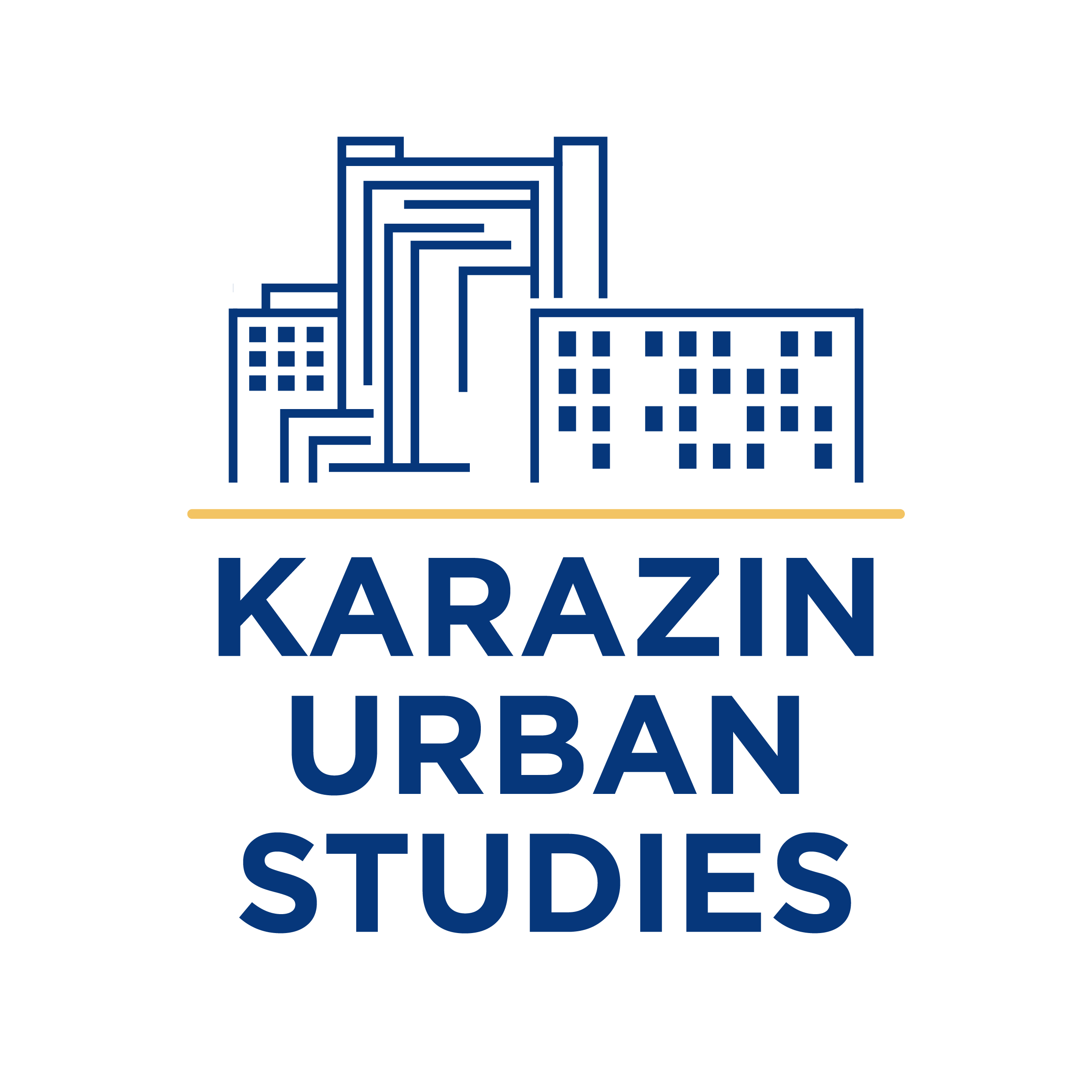 Комфортне довкілля:мініпроєкт з облаштування громадського простору у моєму районі
Запрошуються до участі учні 10 та 11 класів.
Презентація і анотація мають повністю представити - описати та візуалізувати мініпроєкт, довести його важливість і потребу в його реалізації.
Переможці конкурсу отримають цінні подарунки, а їх вчителі – грамоти від університету.
Старт конкурсу 8 лютого 2021 р.
Термін подання конкурсних робіт до 30 квітня 2021 р.
Оголошення результатів конкурсу 17 травня 2021 р.
За докладнішою інформацією звертайтесь:  ukrstudies@karazin.ua або 097-455-91-33 (Домановський Андрій Миколайович)
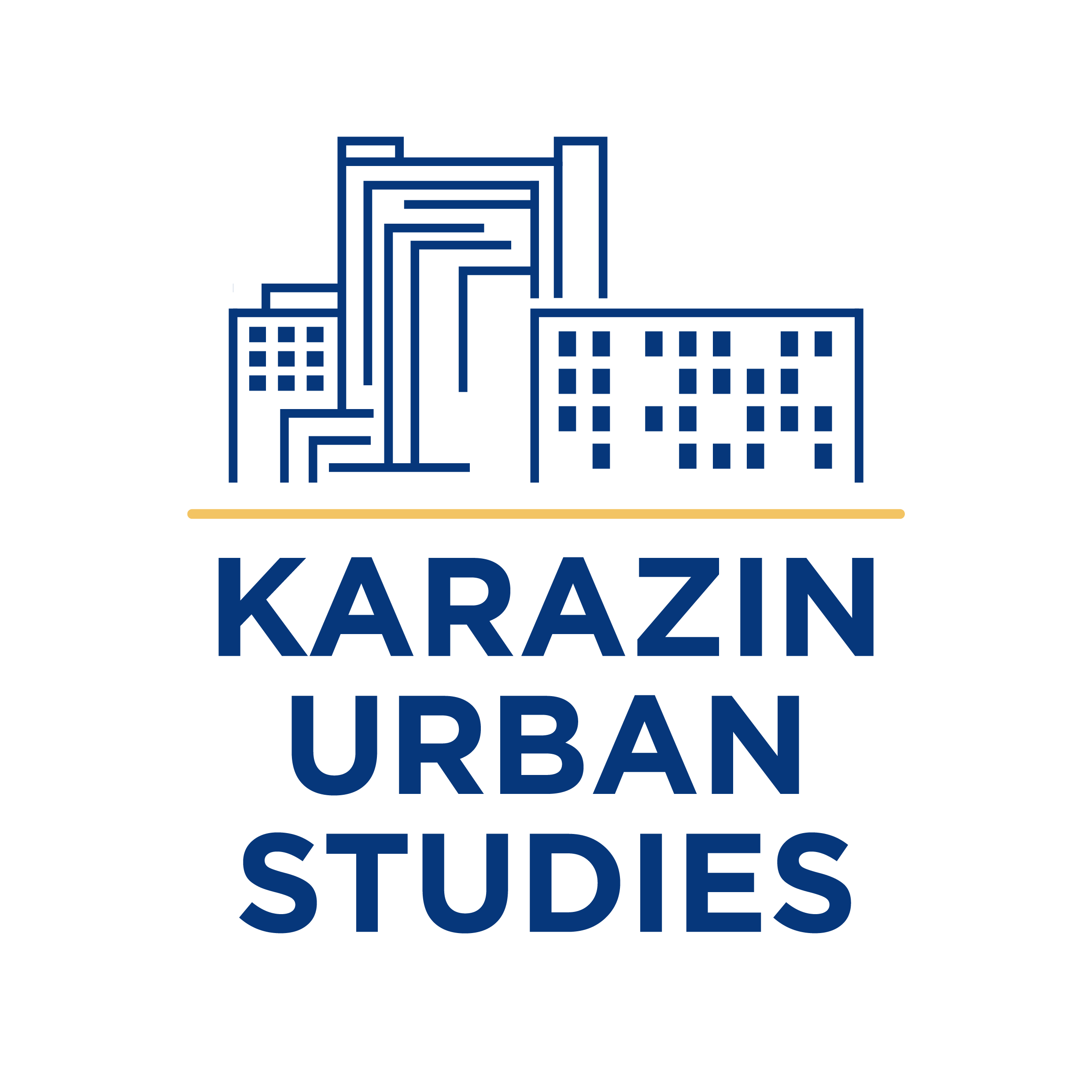 12
Добавить нижний колонтитул
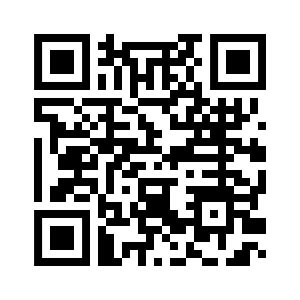 Наш Facebook
Площа Свободи, 6, ауд. 485
(057)7075192, (063)9692324
d.chornyi@karazin.ua
ukrstudies@karazin.ua
Кафедра українознавства філософського факультету ХНУ імені В.Н. Каразіна
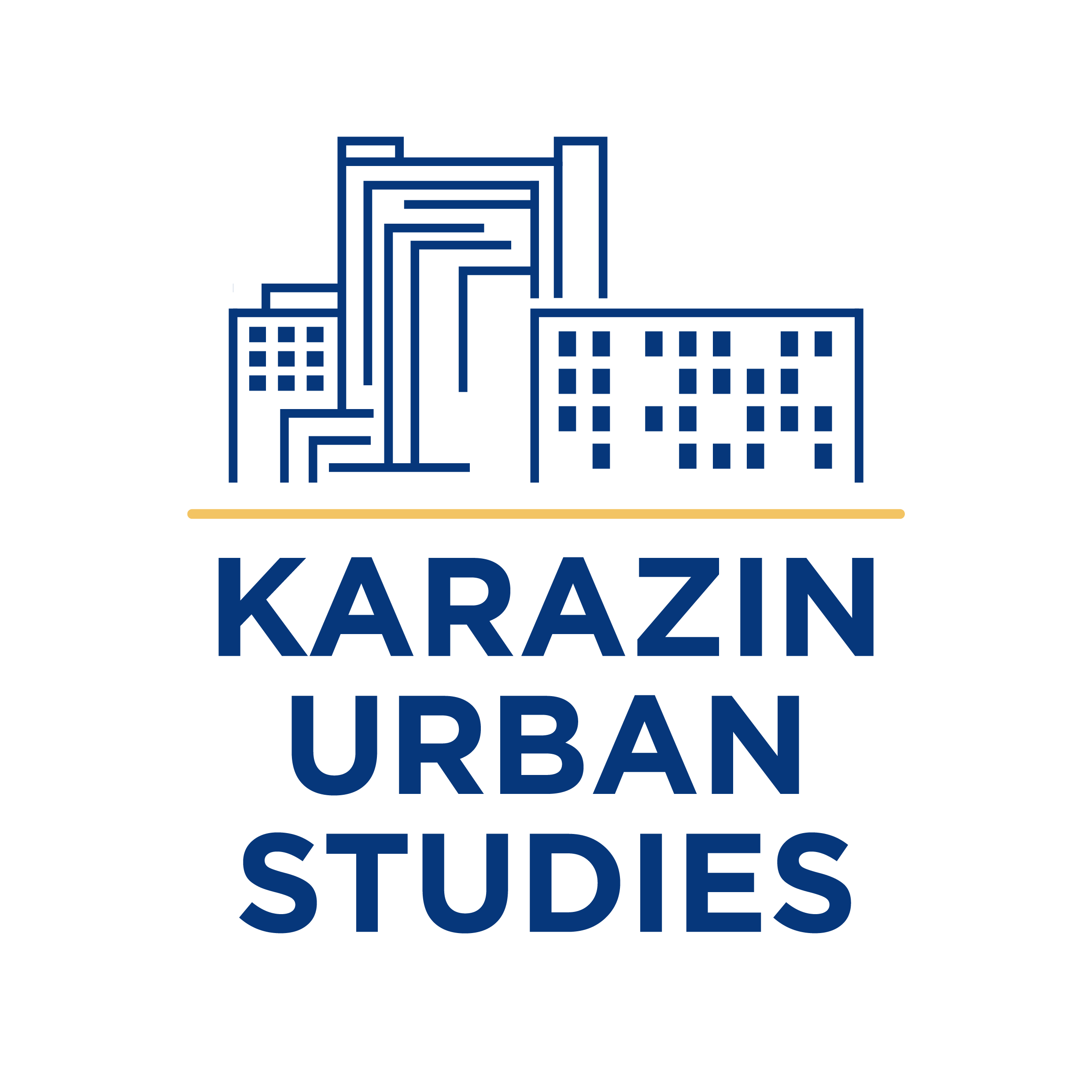